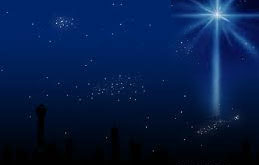 夜半歌聲
It Came upon the Midnight Clear
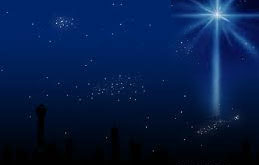 緬想當年時方夜半 忽來榮耀歌聲
It came upon the mid-night clear That glorious song of old
天使屈身俯向塵寰 怡然手撥金琴
From angels bending near the earth To touch their harps of gold
S134 It came upon the midnight clear 1/6
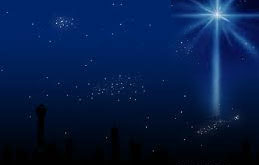 地上平安人增友誼 天賜特殊奇恩
Peace on the earth, good-will to men From heaven’s all gracious King
當晚世界沉寂之中 靜聽天使歌聲
The world in solemn stillness lay to hear the angels sing
S134 It came upon the midnight clear 2/6
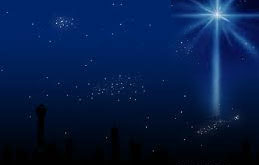 世界萬千勞苦民眾 負擔重壓身心
And ye, beneath life’s crushing load Whose forms are bending low
日夜奔跑勞碌營生 難享一息安寧
Who toil along the climbing way  with painful steps and slow
S134 It came upon the midnight clear 3/6
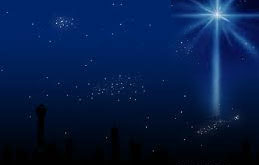 當知所望黃金時代 不久便要來臨
Look now! For glad and golden hours 
Come swiftly on the wing
崎嶇道上請息片時 靜聽天使歌聲
O rest beside the weary loadAnd hear the angels sing
S134 It came upon the midnight clear 4/6
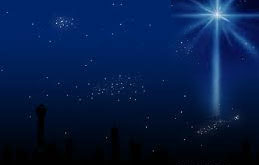 因為歲月周行不息 世事積極前進
For lo, the days are hastening on
By prophet seen of old
黃金時代一定來臨 先知早已說明
When, with the ever-circling years  Shall come the time foretold
S134 It came upon the midnight clear 5/6
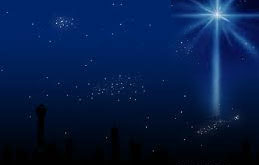 到時新天新地生靈 共戴和平之君
When the new heaven and earth shall own  The prince of Peace their King
普天之下齊聲響應 今日天使歌聲
And the whole world send back the song Which now the angels sing
S134 It came upon the midnight clear 6/6